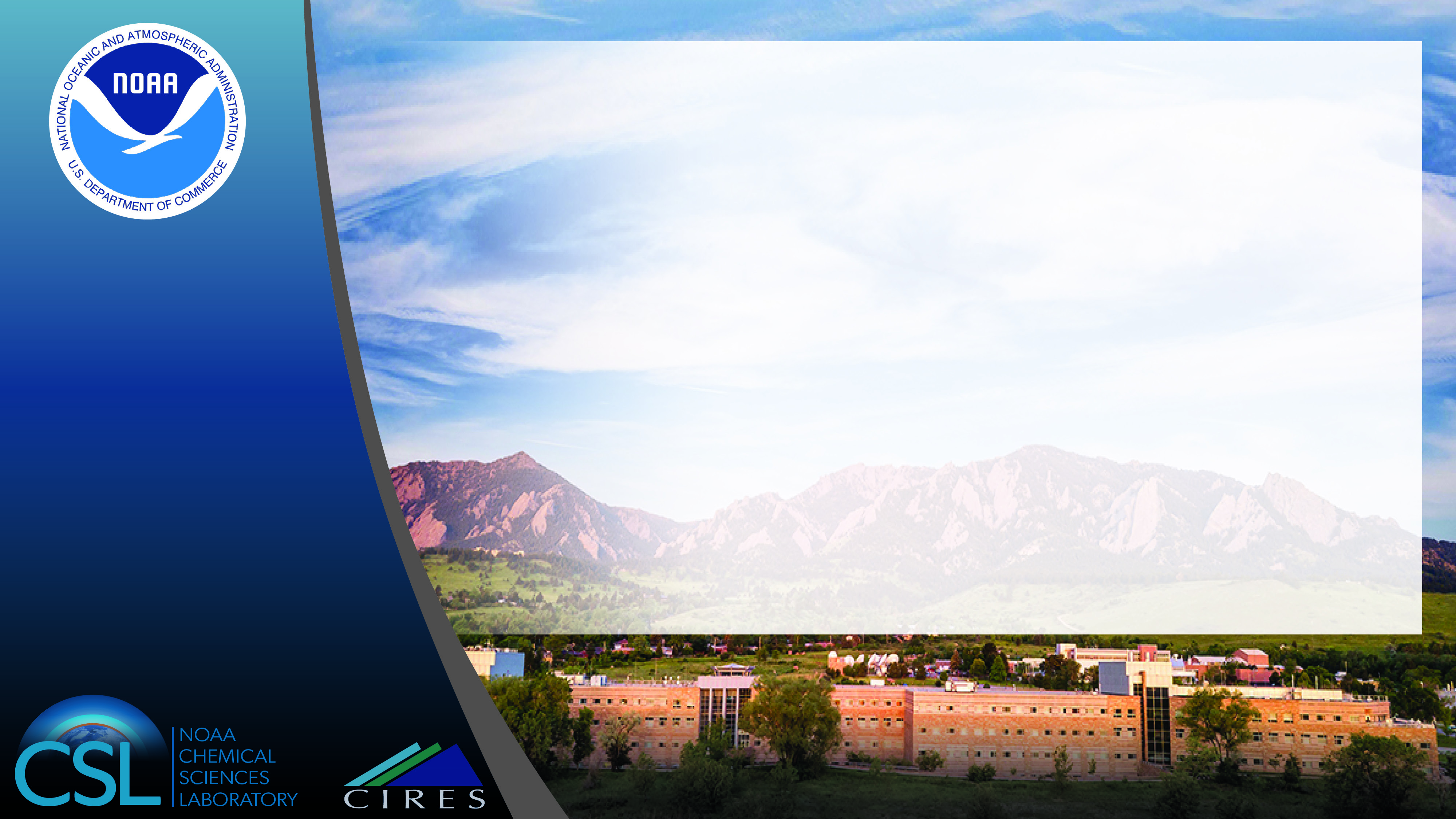 Making the case for GeoXO
GHG instrument
Brian McDonald, Program Lead
Atmospheric Composition Modeling
NOAA Chemical Sciences Laboratory
NOAA’s Satellite Applications Symposium Series: Air
(10/8/2024)
US GHG Measurement, Monitoring & Information System
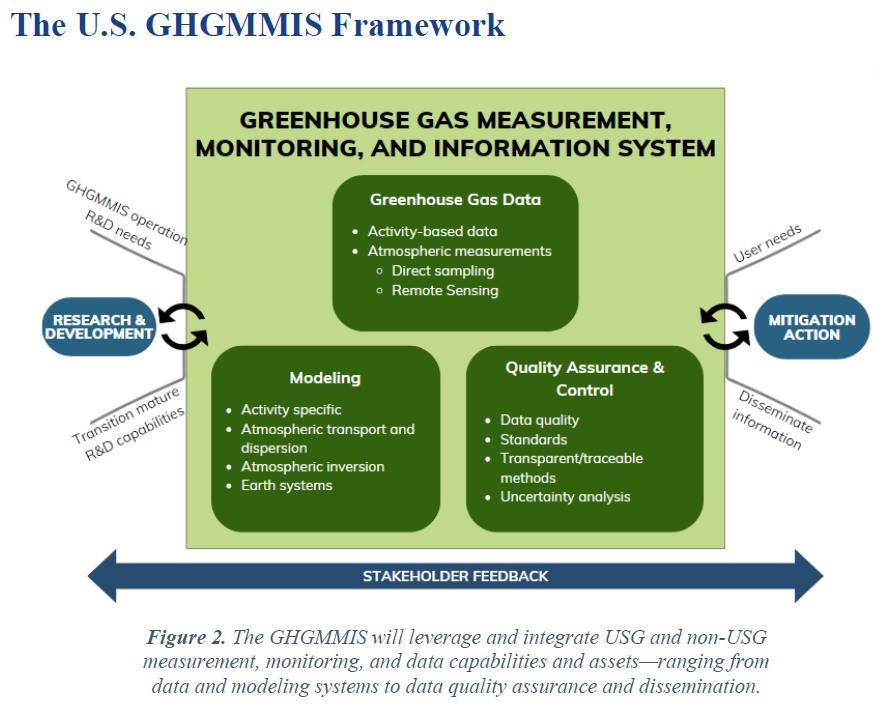 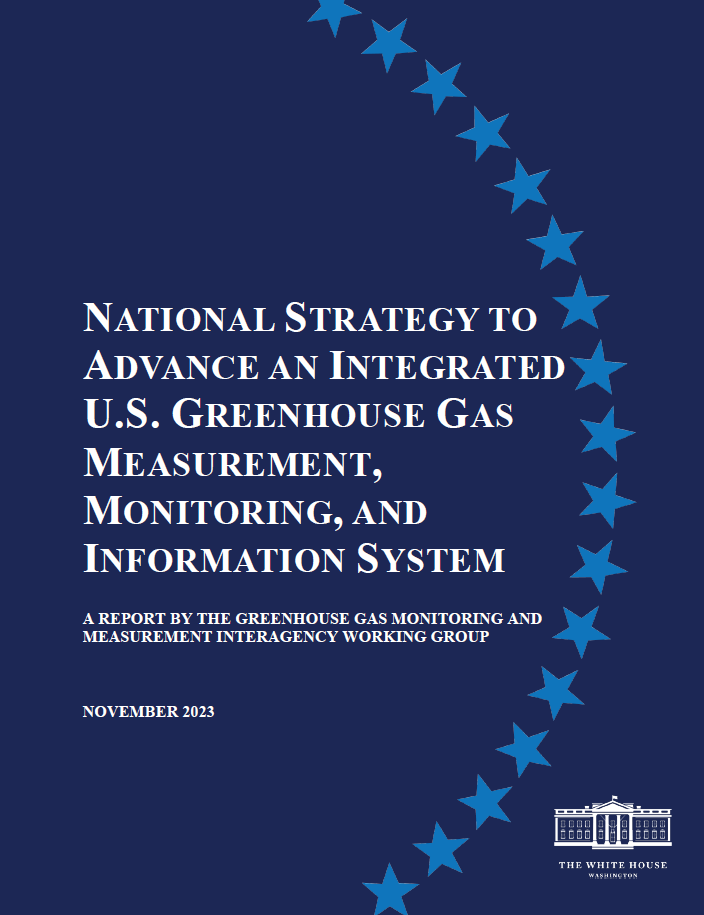 What Might a Tiered Observing System Look Like?
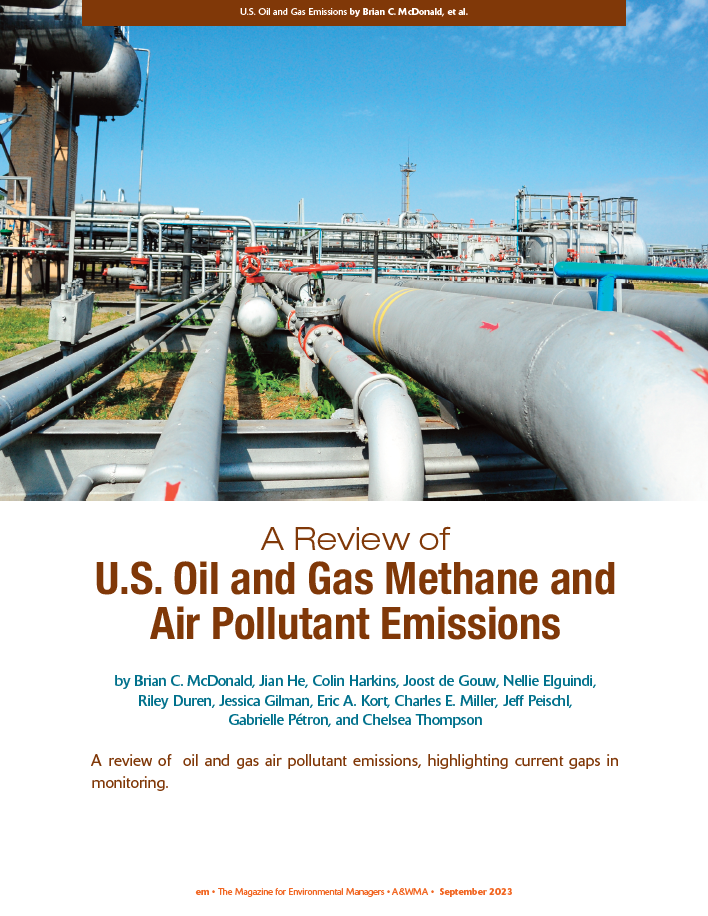 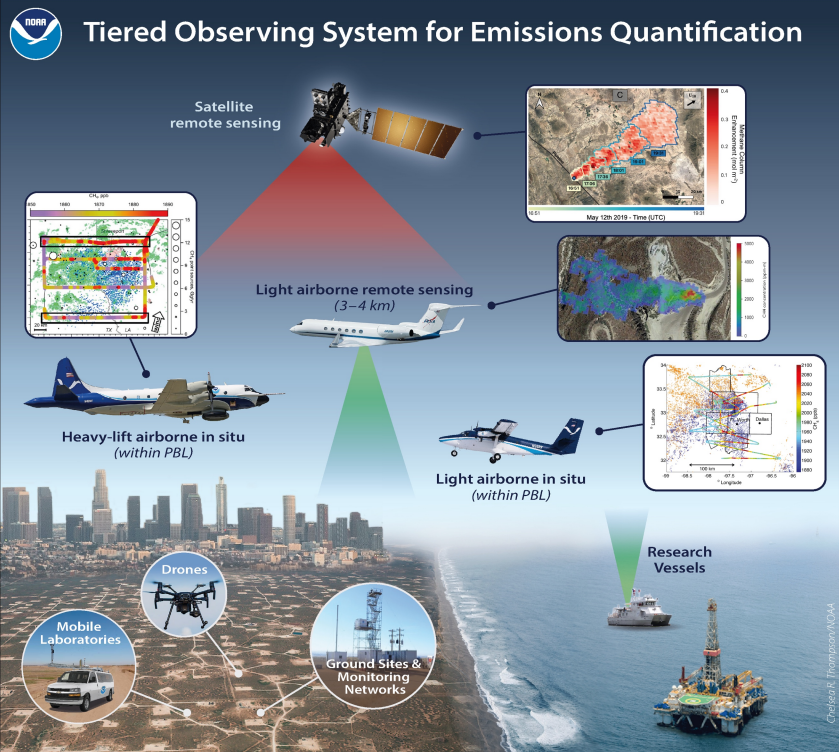 Satellite Constellation of Methane Observations (all polar-orbiters)
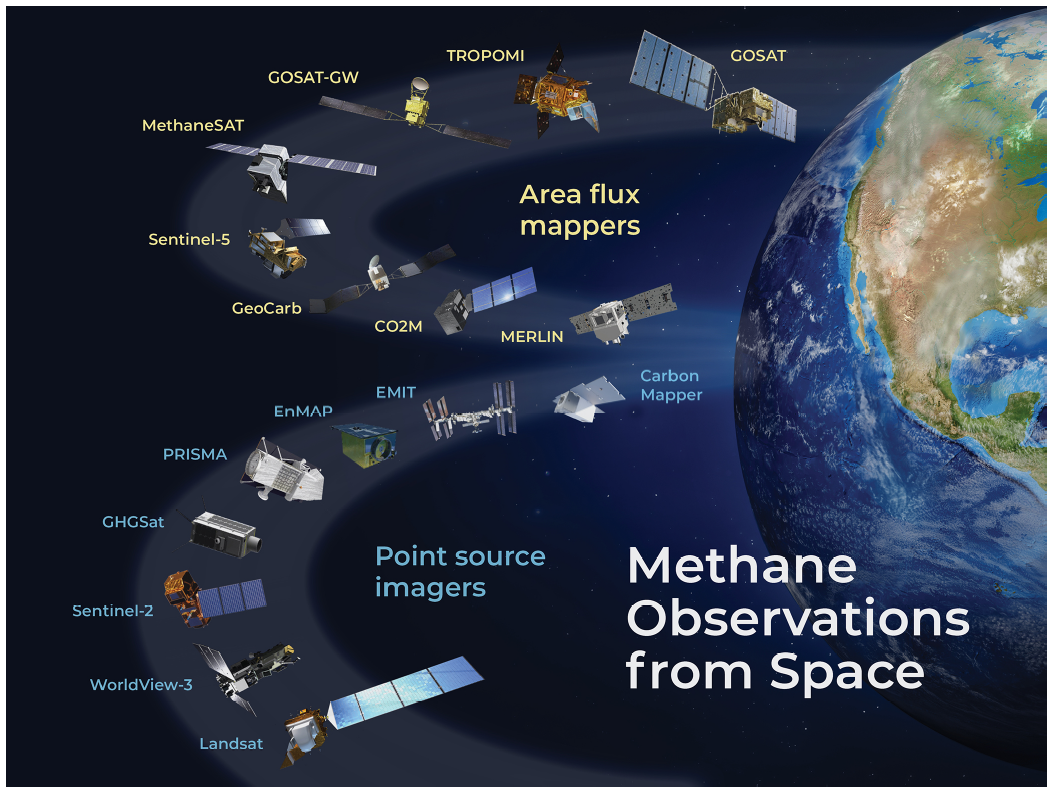 1 - 10 km
Goal to track emissions at the regional / basin-scale
Goal to identify leaks and notify operators to repair

(sensitivity ~100 kg / h)
25 m
Jacob et al. ACP 2022
Geostationary Orbit Observes Transient Oil and Gas Emissions
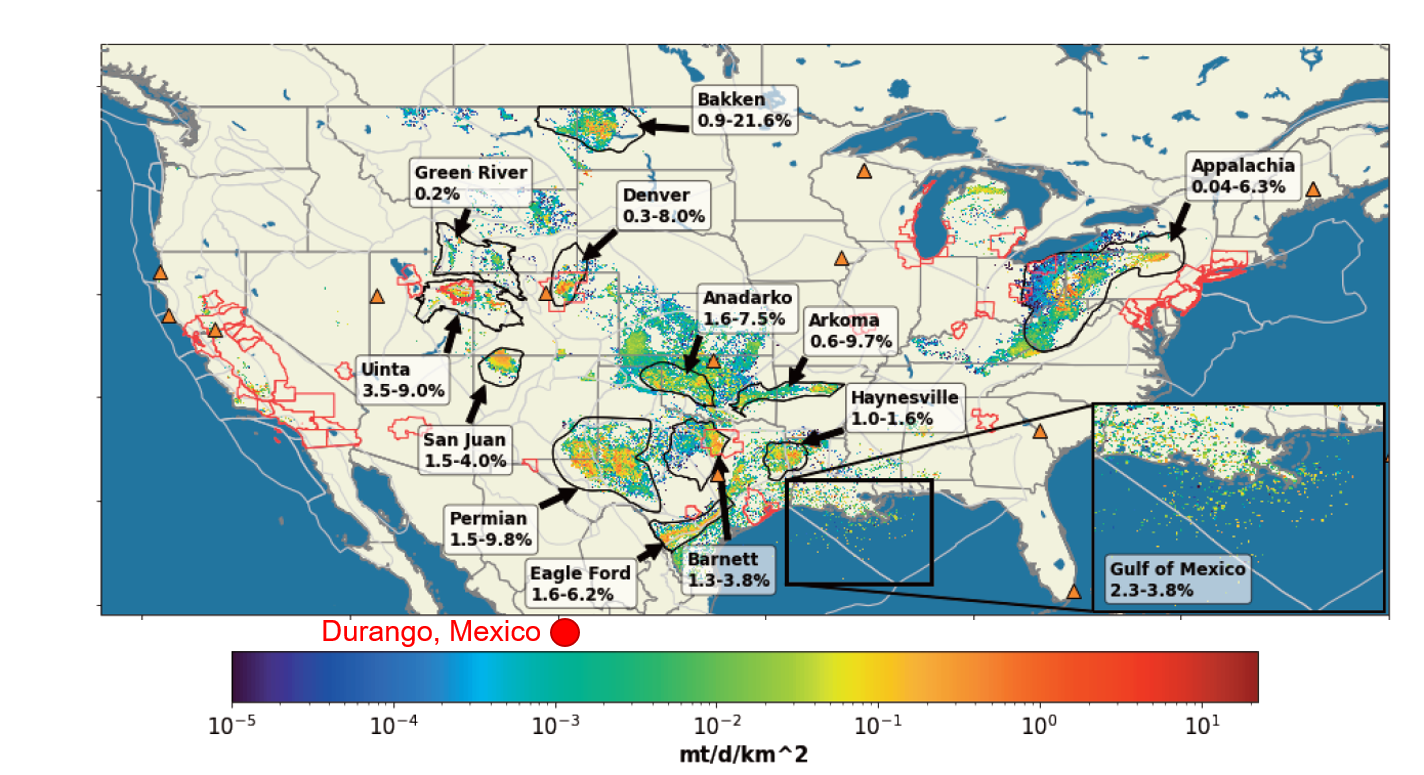 Watine-Guiu et al., 2023
GOES ABI methane detection can improve:

accounting of super-emitter events in bottom-up inventories (intensity + duration)

methane anomaly detection in near real-time emissions satellite data assimilation system
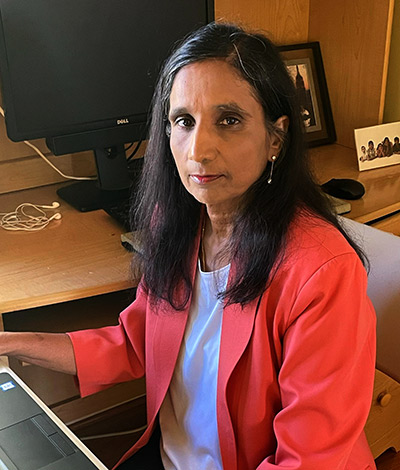 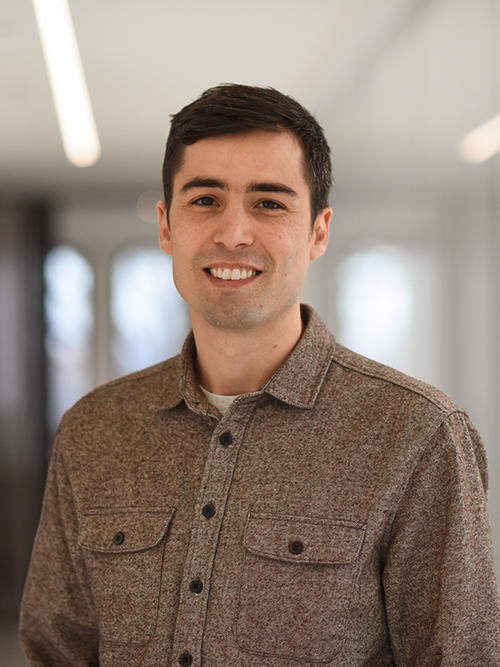 EMIT
GOES ABI
Shobha Kondragunta
(NOAA)
Daniel Varon
(Harvard)
Observing System Simulation Experiments (OSSEs)
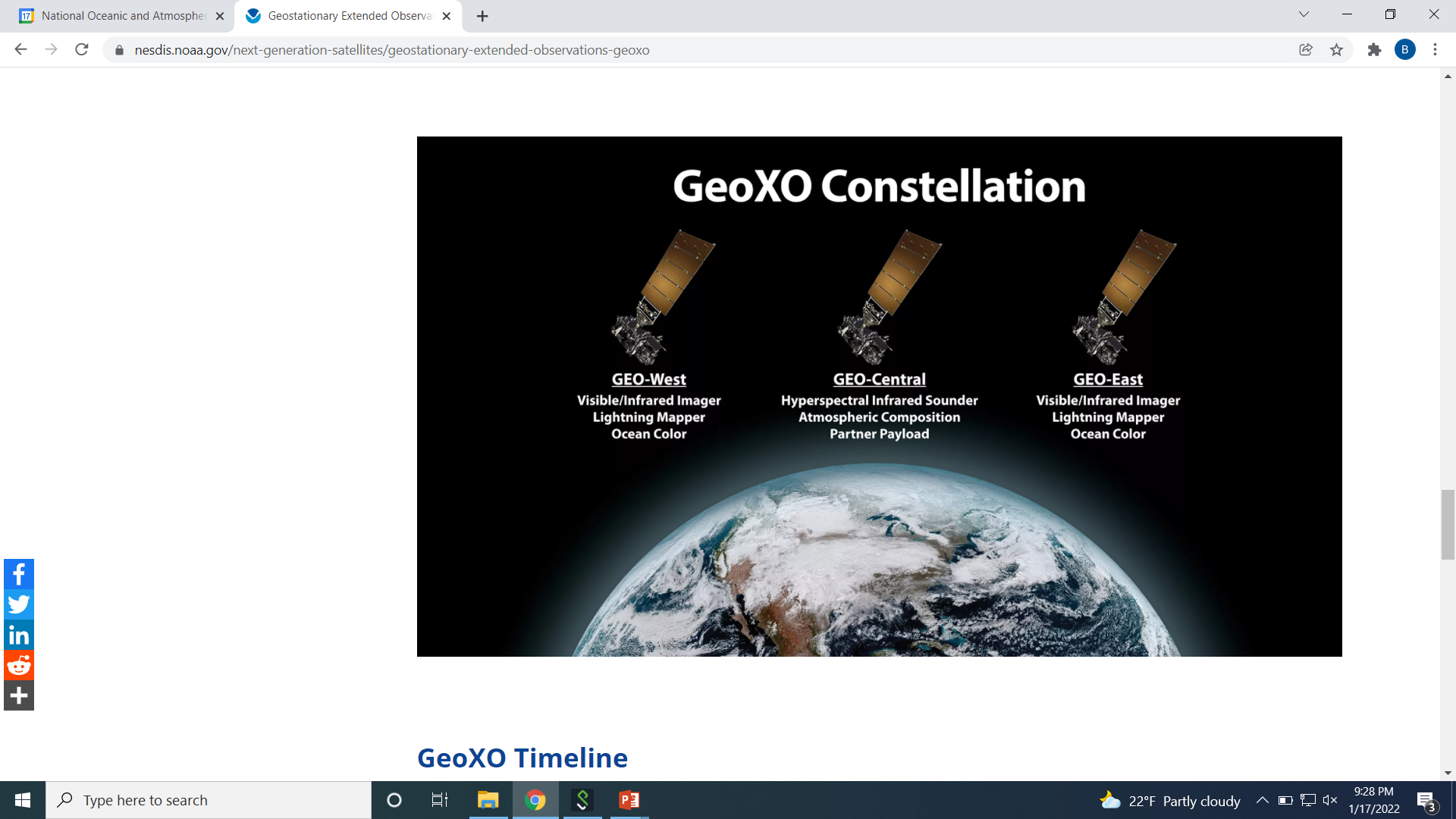 (2030s- 2050s)
Missing
NIR
Joint modeling work between NOAA CSL and GML to highlight value and cost-benefit of having NIR instrument on GeoXO through OSSE, GeoCARB retrieval provided by NASA GMAO

Building off similar worked performed for TEMPO-like instrument on GeoXO (Hsu et al., JGR 2024)